FANTOM II
FANTOM II: Six-Month Clinical and Angiographic Results With a Radiopaque Desaminotyrosine Polycarbonate-Based Sirolimus-Eluting Bioresorbable Vascular Scaffold in Patients With Coronary Artery Disease
Dr. Alexandre Abizaid
Instituto Dante Pazzanese de Cardiologia
Sao Paulo, Brazil
On behalf of the FANTOM II investigators
Disclosure Statement of Financial Interest
Within the past 12 months, I or my spouse/partner have had a financial interest/arrangement or affiliation with the organization(s) listed below.
Affiliation/Financial Relationship
Company
Research Grants
Consulting Fees/Honoraria
Abbott Vascular
Boston Scientific
Elixir Medical
Medtronic
REVA Medical
Fantom Bioresorbable Scaffold
Key Scaffold Features
Complete scaffold visibility under x-ray
Single-step continuous inflation 
Clinically significant expansion range
Good radial strength at 125 µm thickness
Vasomotion restoration ~1 year (Preclinical)
No special storage or handling
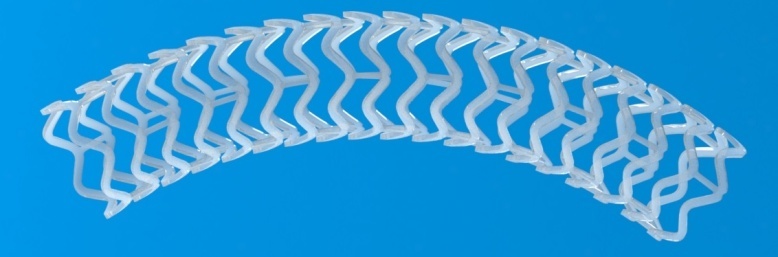 Fantom®  (REVA Medical)Sirolimus-Eluting Bioresorbable Scaffold
Desaminotyrosine Polycarbonate
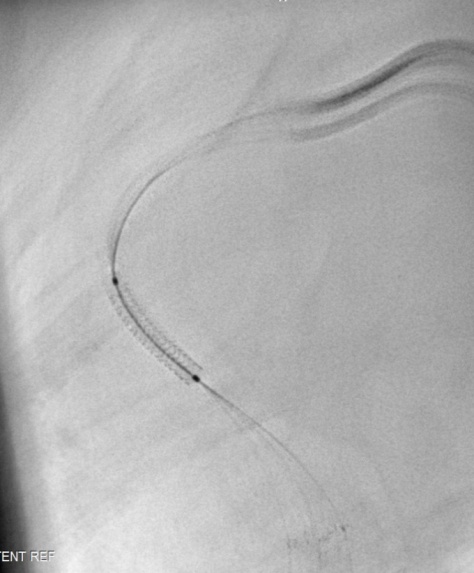 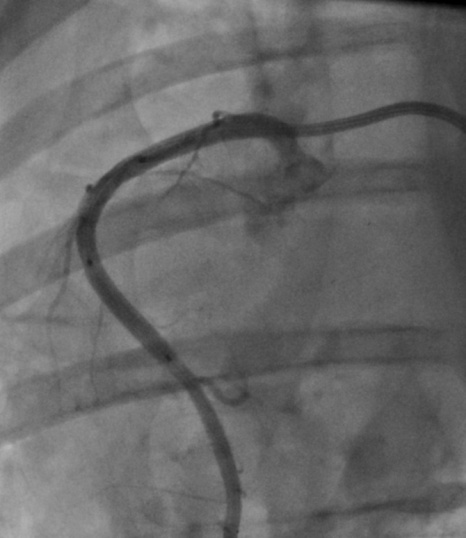 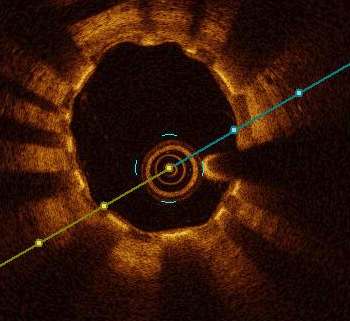 Visibility
Deliverability
Vessel Patency
FANTOM IIStudy Investigators
Australia
Dr. Muller, Dr. Jepson, Dr. Walters
Belgium
Dr. De Bruyne
Brazil
Dr. Abizaid, Dr. Costa, Dr. Chamie, Dr. Perin
Denmark
Dr. Christiansen, Dr. Lassen,          Dr. Okkels-Jensen
France
Dr. Carrié, Dr. Chevalier, Dr. Fajadet, Dr. Collet
Germany
Dr. Weber-Albers, Dr. Naber,         Dr. Achenbach, Dr. Frey, Dr. Lutz,  Dr. Kische, Dr. Ince, Dr. Brachman
Netherlands
Dr. Amoroso, Dr. Wykrzykowska,  Dr. Daemen
Poland
Dr. Dudek, Dr. Kochman, Dr. Koltowski, Dr. Lesiak, Dr. Wojdyla
FANTOM IIStudy Design and Endpoints
Study Design
Safety and Performance Trial
2.5mm to 3.5mm vessels
Lesion length ≤ 20mm
Primary Endpoint
MACE & Late Loss at 6 Months
Secondary Endpoints
MACE all time points
Late Loss at 9 Months
Serial imaging sub-studies
Cohort A: 24 months
Cohort B: 48 months
Study Population
N= 240 Patients
28 Clinical Centers Participating
Cohort A 
(117 Patients)
Cohort B 
(123 Patients)
6 Mo Clinical 
Follow-up (MACE)
6 Mo Clinical 
Follow-up (MACE)
6 Mo Angio 
(Late Loss)

 OCT Sub-Study
9 Mo Angio 
(Late Loss)

Includes OCT & IVUS 
Sub-study @ 48 months
Annual Clinical
Follow-up (5 yrs)
Annual Clinical
Follow-up (5 yrs)
FANTOM II – Cohort A & BStudy Overview and Baseline Characteristics
Study Population
N= 240  Patients
28 Clinical Centers
6 & 9 Month Follow-up
Imaging
Angiographic
(cohort A N=100)
(cohort B ongoing)
OCT
(cohort A N=73)
(cohort B ongoing)
IVUS
(cohort A N=45)
(cohort B ongoing)
6 Month Follow-up
Clinical
Long Term Follow-up
Clinical
(annual through 5 years)
FANTOM II – Cohort A & BLesion Characteristics and Procedural Outcomes
Lesion Characteristics
Initial Outcomes
Defined as successful delivery and deployment of the intended scaffold in the intended lesion without device related complications.
Defined as acute technical success (see definition above), resulting in a residual stenosis of ≤50 percent with no immediate (in-hospital) MACE.
Defined as acute procedural success (see definition above), with no MACE thirty days post-intervention and with a final diameter stenosis ≤50 percent.
*As assessed by an independent core lab
FANTOM II – Cohort A & BSafety Results
* As adjudicated by an independent Clinical Events Committee
Note: Excludes 3 Non-Clinically Driven TLRs
FANTOM II – Cohort AAngiographic – QCA Results*
0.25 + 0.40
Notes:	Binary restenosis at 6 months follow-up = 2.0%
	Data analyzed by an independent QCA core lab (Yale Cardiovascular Research Group, New Haven, US)
Scaffold Lumen Area
PCI Research
Aarhus University Hospital
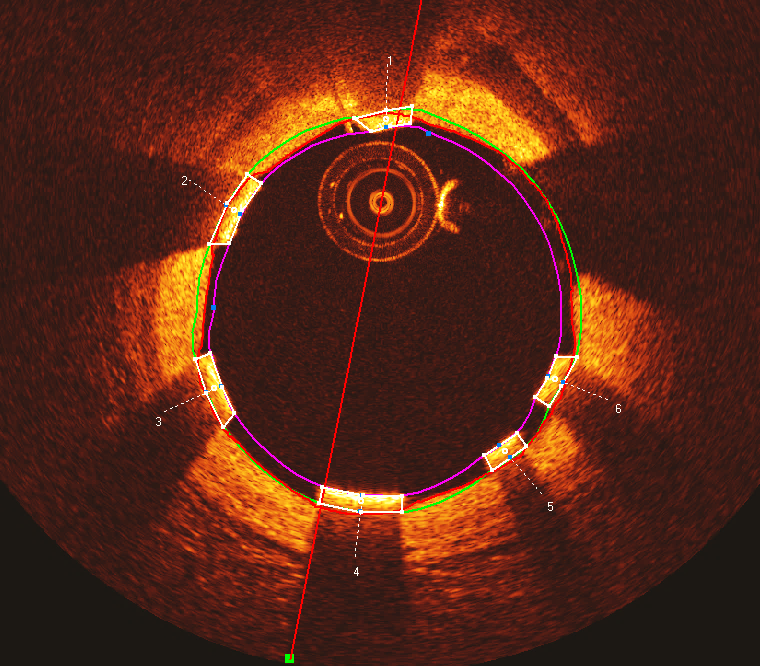 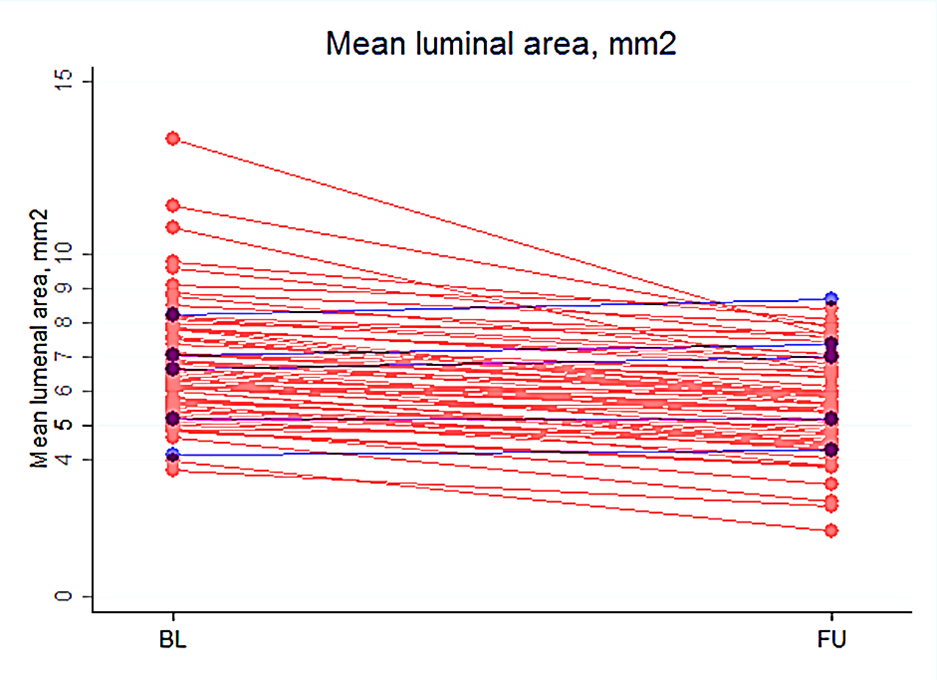 Mean luminal area, mm2
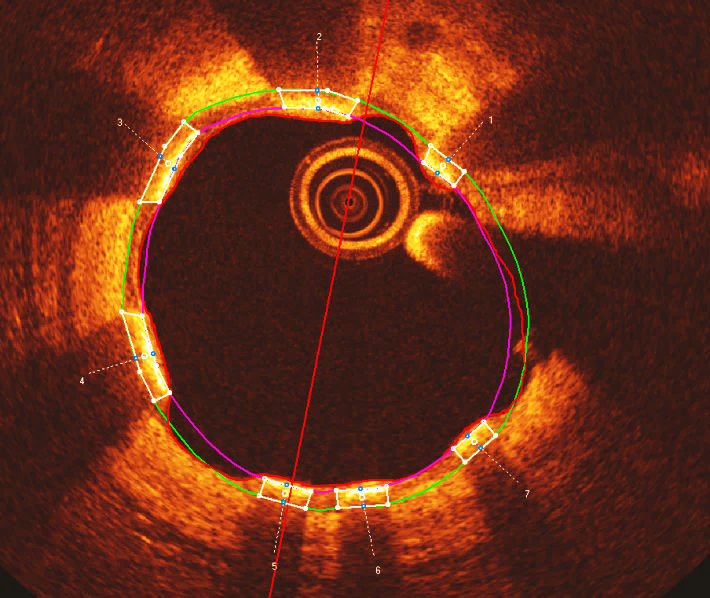 Baseline
Follow-up
Mean(SD)
Reference: As presented by Jo Simonsen TCT 2016
[Speaker Notes: Descr. pics, + graph : Matched patients are interconnected
Expected due to healing response around the stented segment. This decrease in lumen area was comparable to what has been observed for both the ABSORB and the DESolve stent.]
Stent Area
PCI Research
Aarhus University Hospital
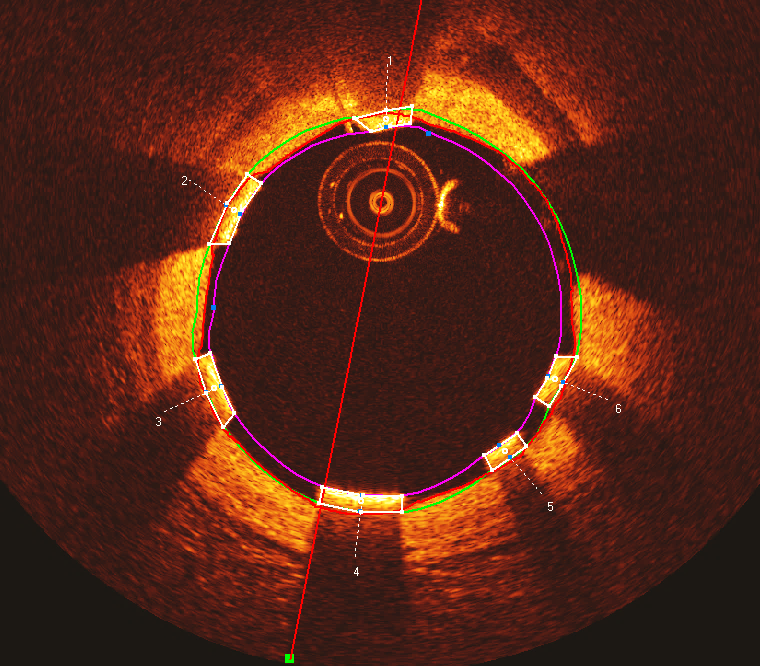 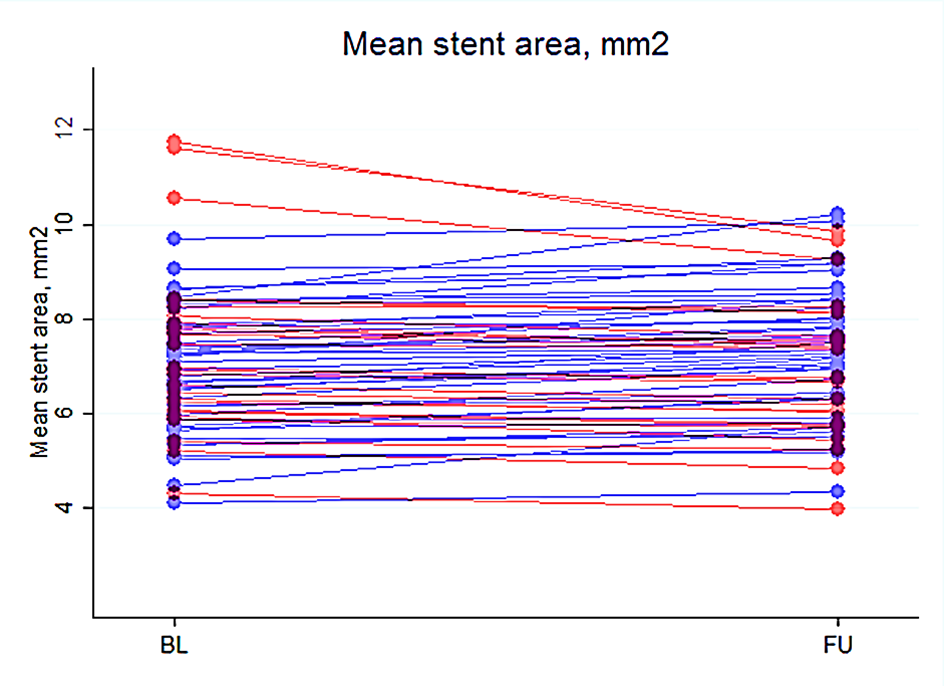 Mean stent area, mm2
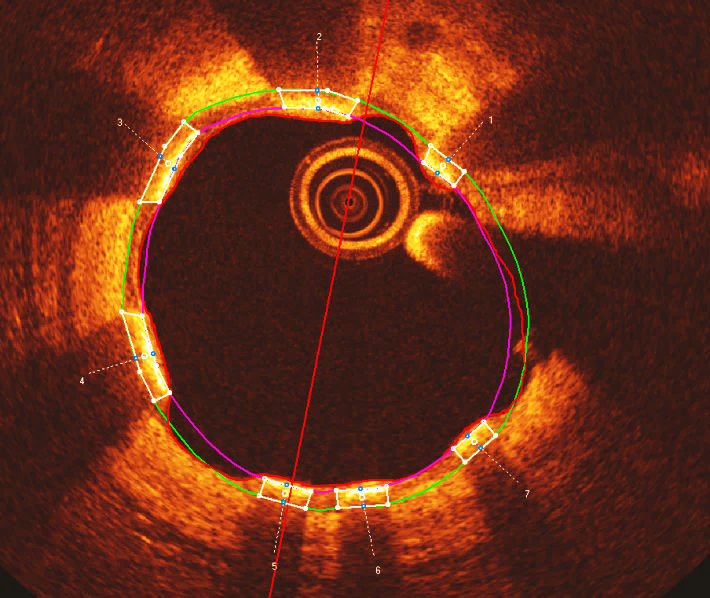 Baseline
Follow-up
Mean(SD)
Reference: As presented by Jo Simonsen TCT 2016
[Speaker Notes: Stent area was assessed based on the abluminal stent contour. We observed no evidence of stent area shrinkage … . 
The reduction in molecular weitgh we start to see at the 6 months time point did importantly not affect the stent area.]
Strut Coverage
PCI Research
Aarhus University Hospital
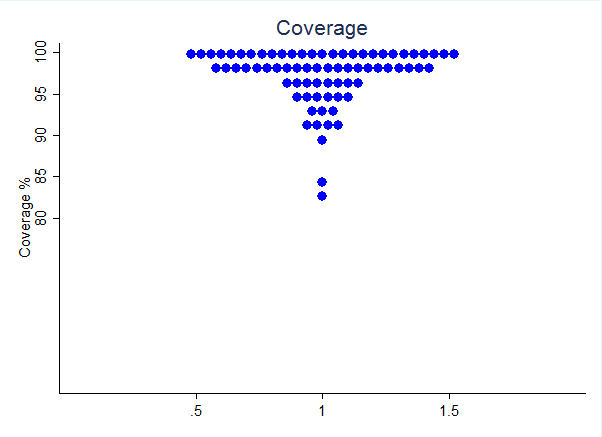 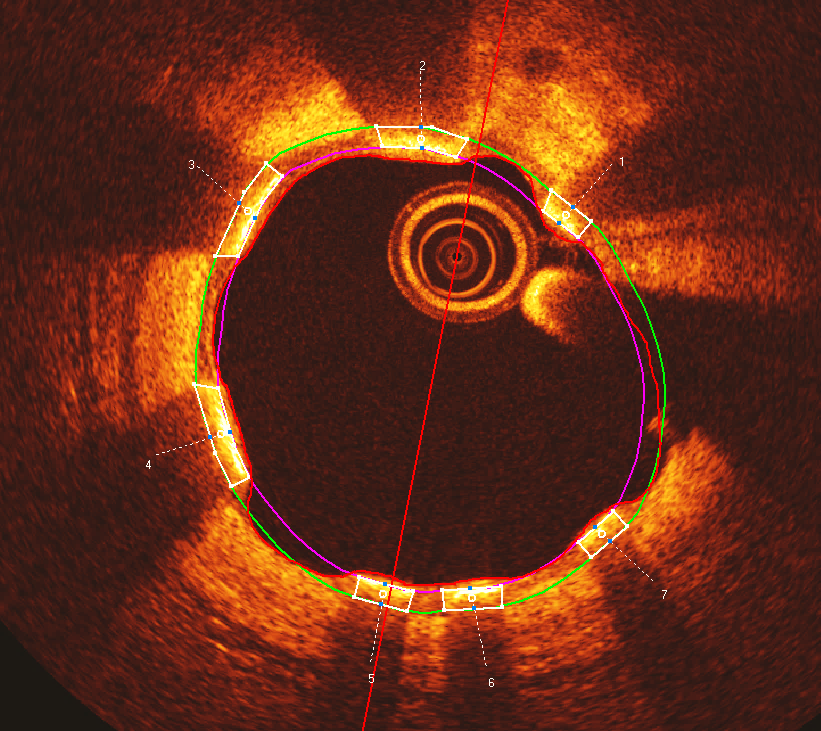 Median(IQR)
Reference: As presented by Jo Simonsen TCT 2016
[Speaker Notes: Strut coverage was assessed on strut level and estimated as percentage of covered struts per recording. We observed a high coverage of stent struts after 6 months.
A standard limitation of OCT it is not possible to confidently detect layers of coverage below 10-15 um. Still 98% covereage is a good result. An even better coverage cannot be excluded. The meassure hwew is OCT coverage.]
FANTOM ProgramClinical Summary
Fantom offers new and clinically important features
Radiopacity
Deliverability 
Single-step inflation
No special handling requirements
Initial clinical data demonstrates
Good acute performance 
Enhanced device deliverability
Minimal residual stenosis and acute recoil (3%)
Sustained performance and safety through 6 months
Low MACE Rate (2.1%)
Low late lumen loss (0.25mm)